Inventa un enunciado que se corresponda con la pregunta 
y las operaciones que aparecen a continuación.
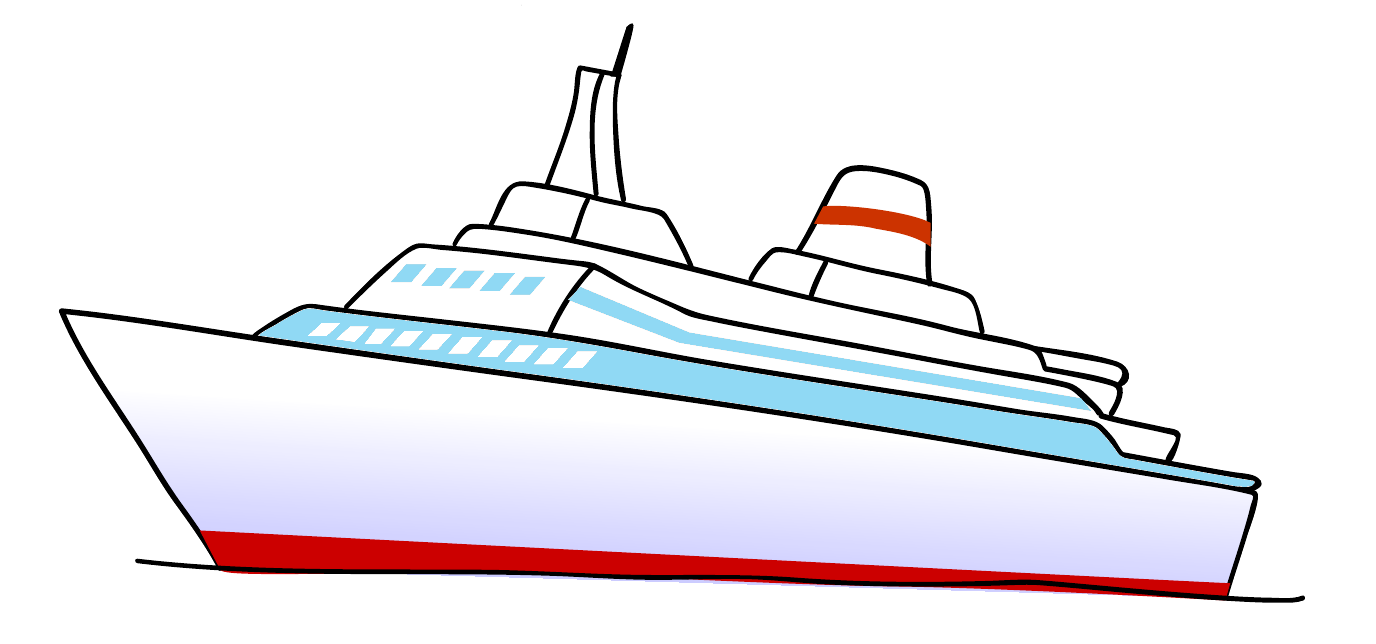 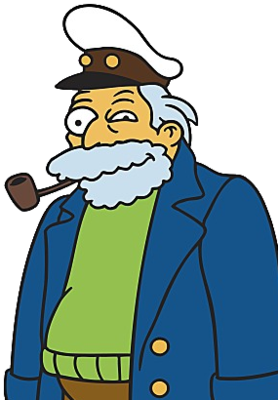 ¿Cuántos viajeros habrá ahora en el barco?
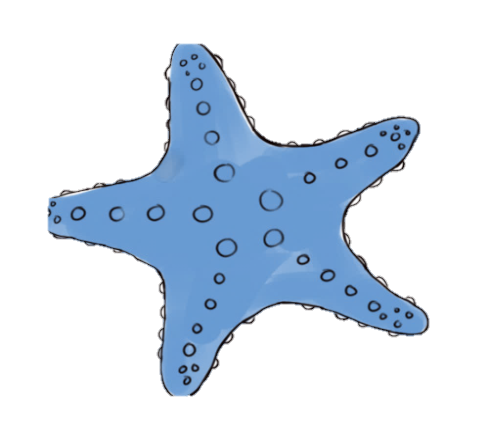 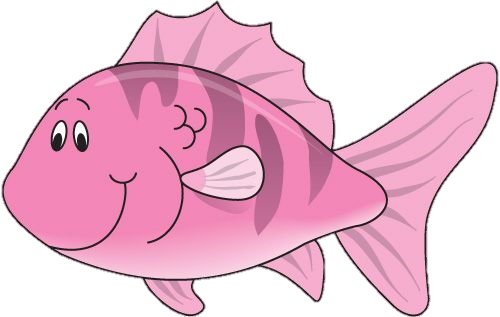 SUMAR
RESTAR